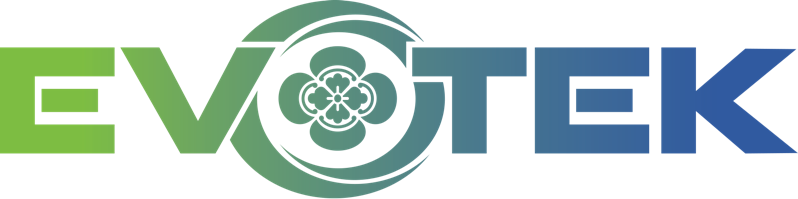 The Premiere Enabler of Digital Business
Headquartered in San Diego, California, USA
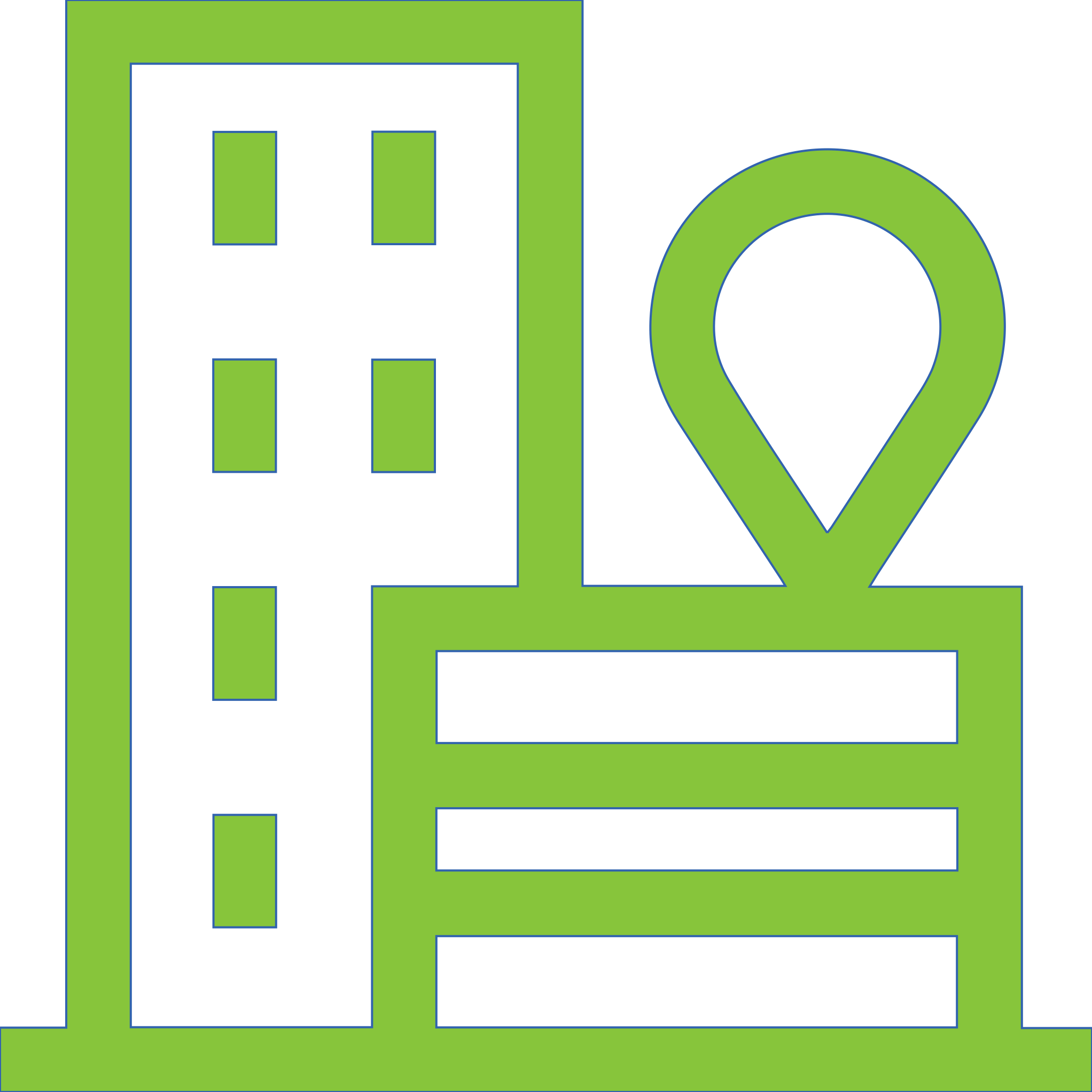 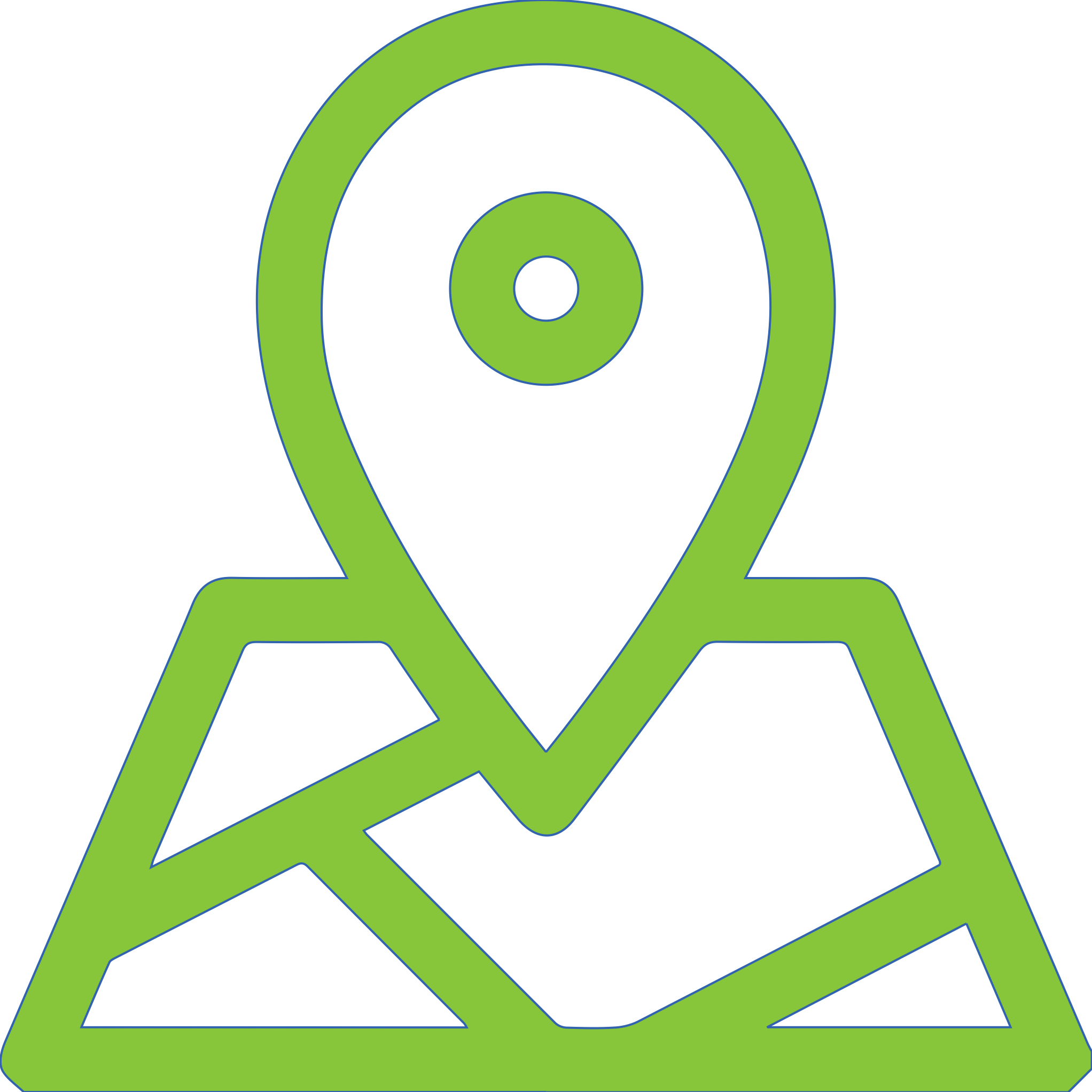 Founded in 2014
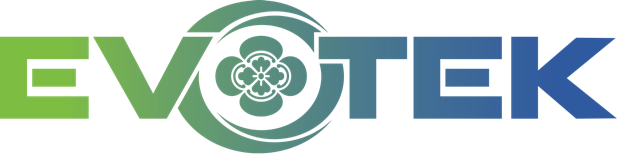 183 Employees
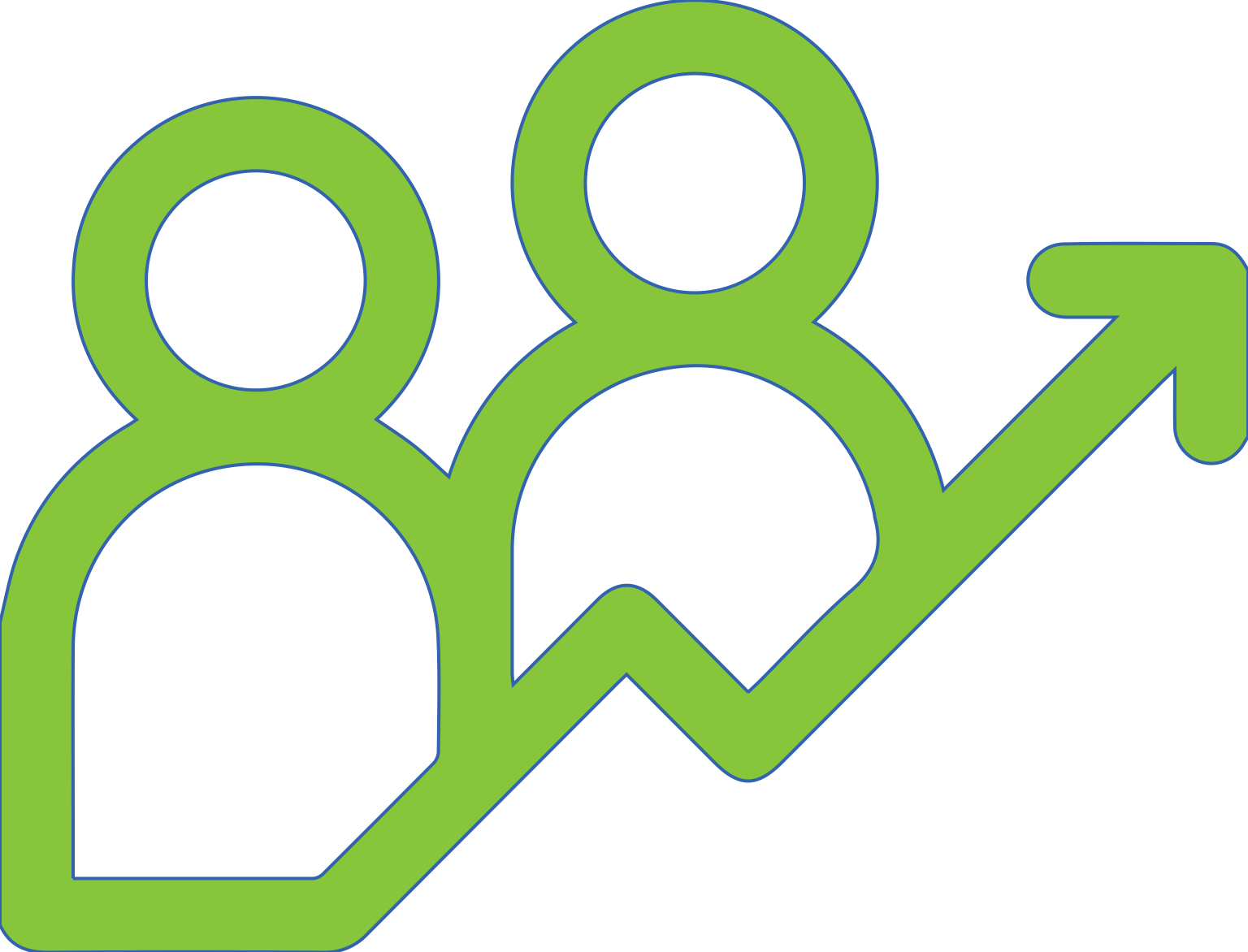 2022 Revenue $425M+
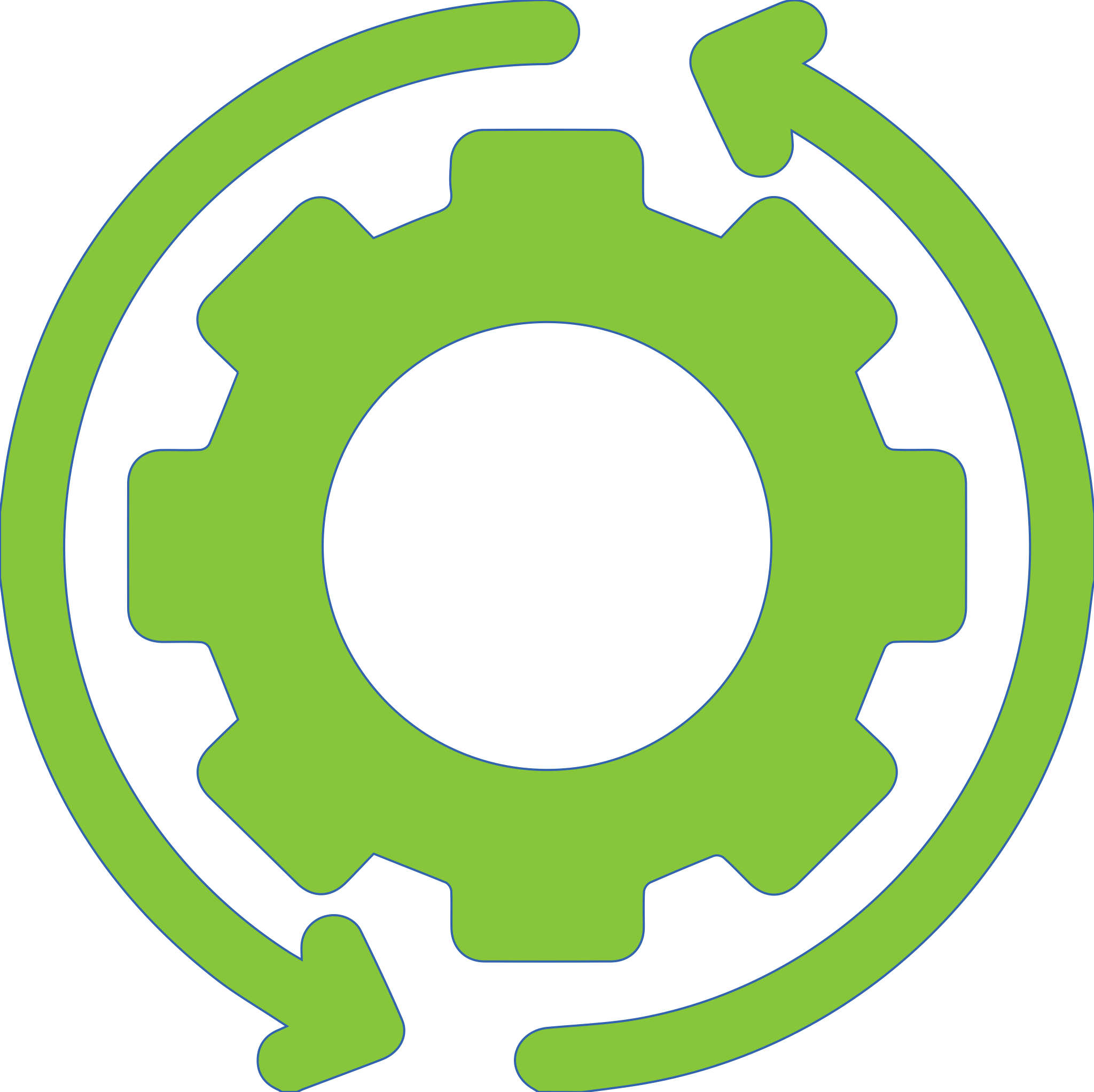 Technology Solution, Advisory Services, Strategic Sourcing
Awards & Recognitions
27 for Technology Leadership, 11 for Revenue Growth and 9 for Culture
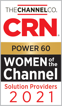 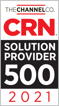 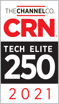 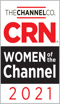 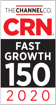 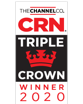 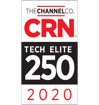 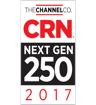 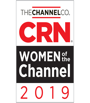 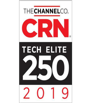 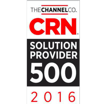 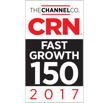 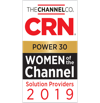 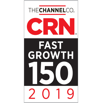 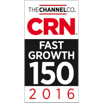 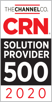 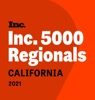 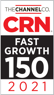 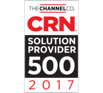 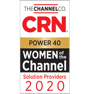 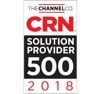 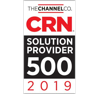 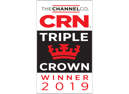 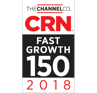 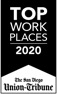 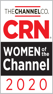 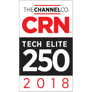 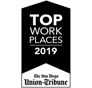 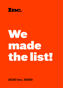 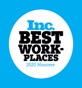 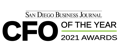 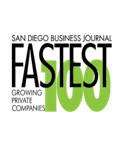 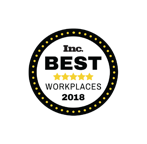 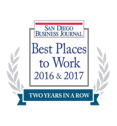 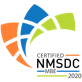 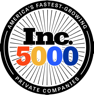 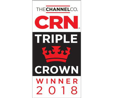 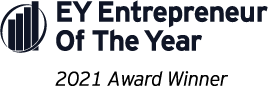 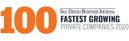 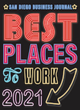 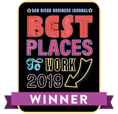 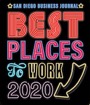 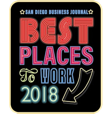 2016-2018
2019
2020
2021
The EVOTEK Difference
EVOTEK provides solutions that span technical and business domains. By working in cooperation with the business and IT we facilitate alignment, reduce dependence on functional silos and concentrate on our customer’s business objectives instead of internal politics.
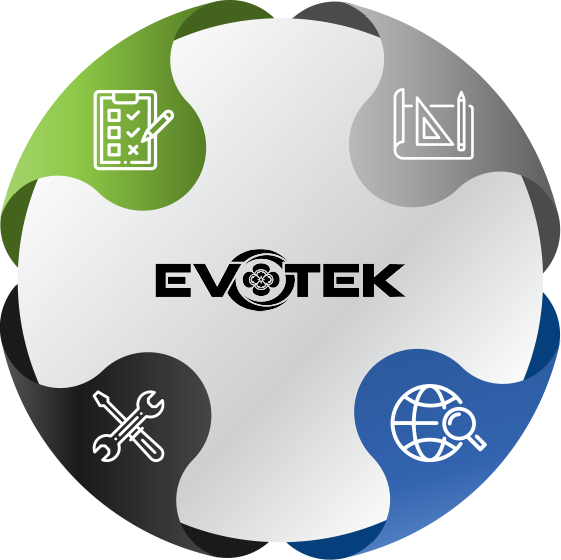 Advisory Services
Architecture
Providing real-world executive guidance to help our customers make strategic plans and optimize their use of technology.
Planning, design and management of the infrastructure and systems that support our customer’s objectives.
Engineering
Strategic Sourcing
Developing and implementing technical solutions that drive and improve business process, operations, and user experience.
Aligning customers and vendors to find optimal economic and contractual outcomes that support our customer’s requirements.
Technical Domains
Our integrated technical domains provide a cohesive approach to digital initiatives while driving business impact. EVOTEK provides a clear path for clients looking to bring their various teams together to execute an integrated solution with Security at the core.
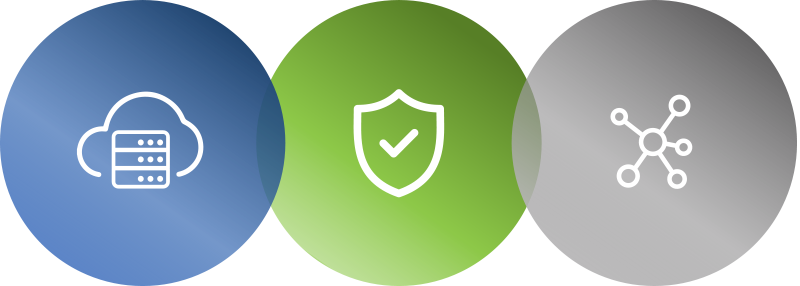 Cybersecurity
Network
Platform
[Speaker Notes: EVOTEK provides cross-functional solutions with offerings that span an integrated set of technical domains. By working between the business and IT we can facilitate alignment, reduce functional silos, and focus on business objectives not internal politics. 

Our integrated technical domains provide a cohesive approach to digital initiatives while driving business impact. EVOTEK provides a clear path for clients looking to bring their various teams together to execute an integrated solution with Security at the core.]
CISO Executive Advisors
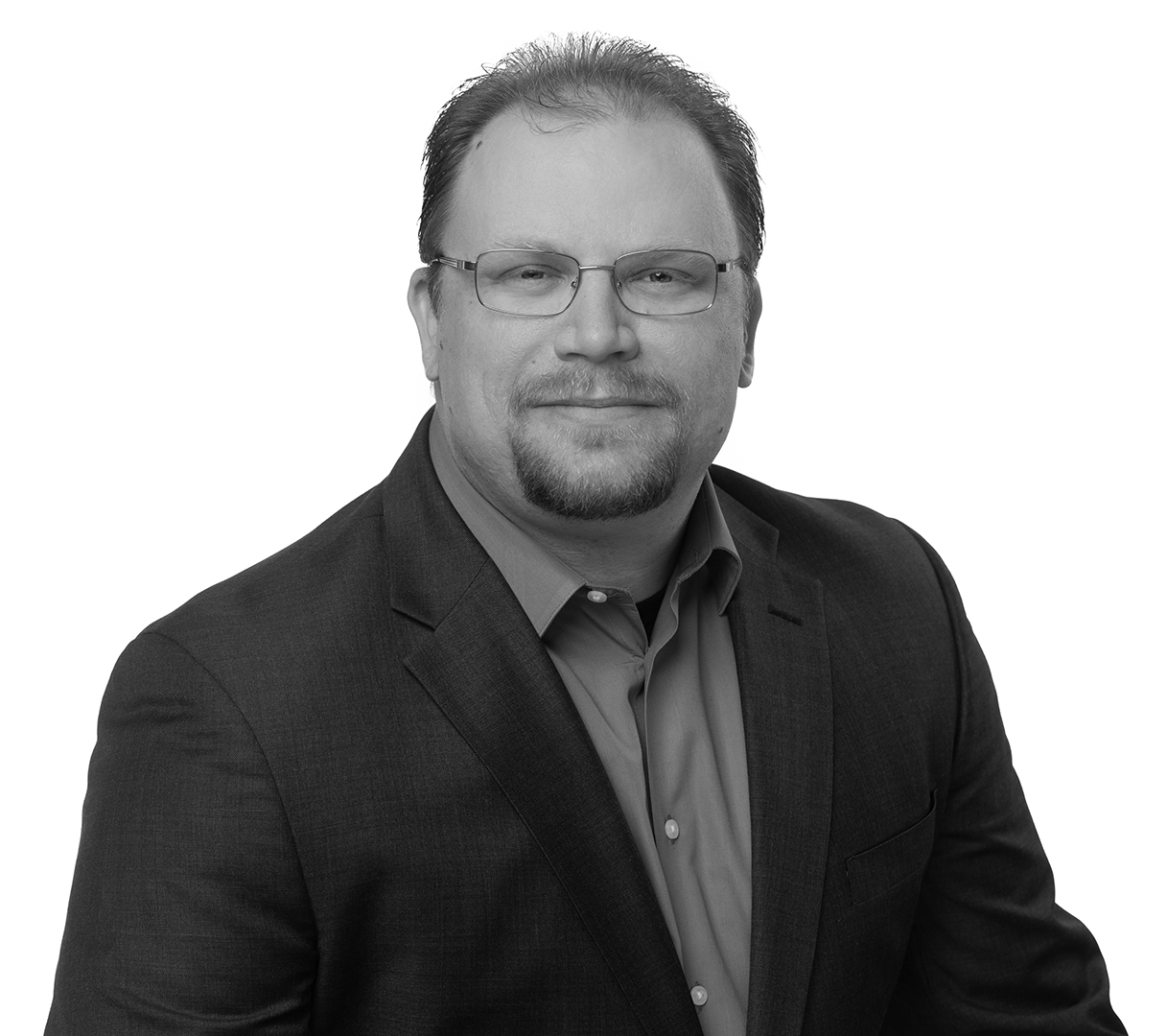 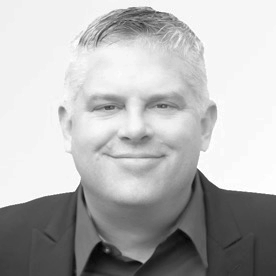 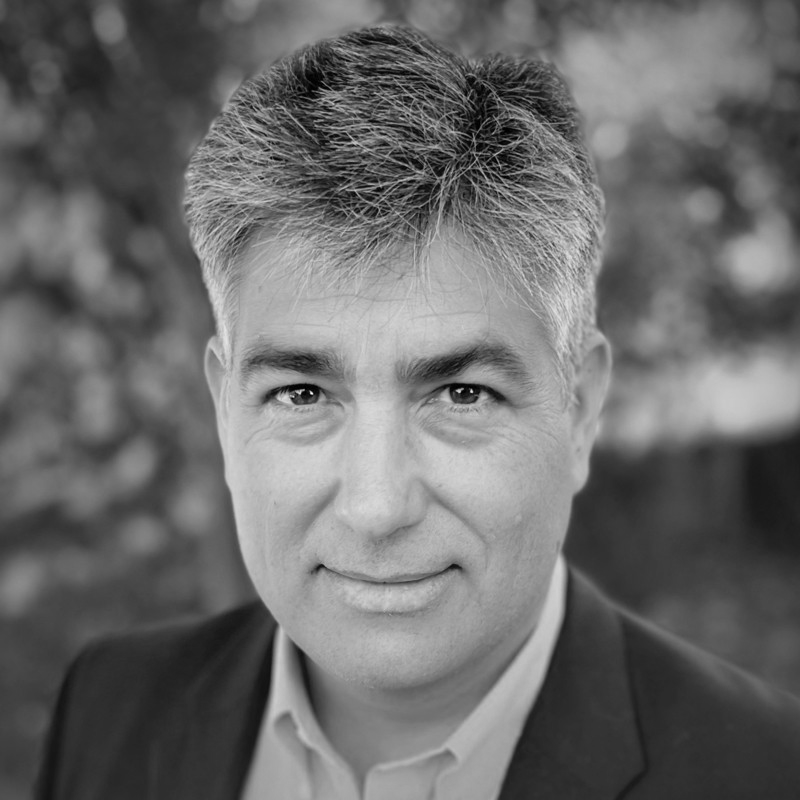 Robert YausCISO, Executive AdvisorCertified security executive with 20+ years of success in cyber security leadership, focused on transformation, business alignment, risk management, and security operations within large, global organizations.
Matt ShufeldtVP Services and CISO Executive Advisor
Multi-time and multi-vertical CISO and a long-time senior IT leader. He is an experienced practitioner in domains of Cybersecurity and Security Compliance.
Chris ForbesCISO | Executive Advisor
40+ years of IT, Risk, and Security, US Navy veteran, roles include 3x CISO, 2x Chief Privacy Officer, CTO, ISO, Global Head of Technology Risk, Head of Systems Development.
Darren NaftzgerExecutive Advisory Director and CISO
Global CISO with over 25 years of experience developing and executing global security programs and risk management strategies – leading global teams undergoing security transformations, improving security operations.
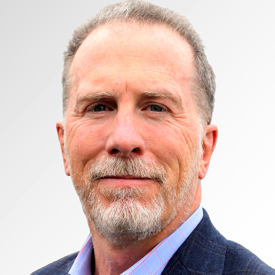 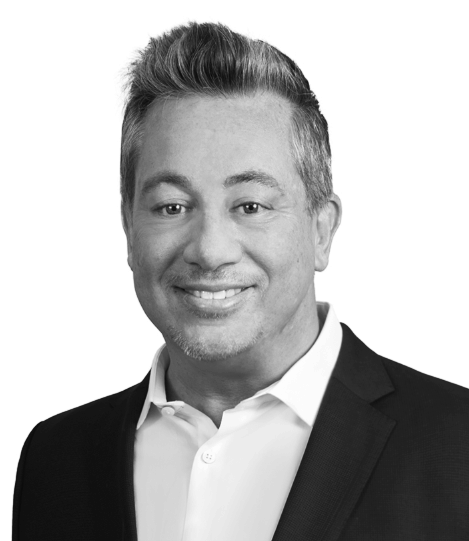 Jacob RubinCISO, Executive Advisor
Security and risk executive with broad Fortune-class experience in technology, manufacturing, hospitality, healthcare, and consulting. He holds an MBA, MISM, and a Ph.D. in Behavioral Cyber Psychology.
Eric BarricklowCISO | Executive AdvisorSuccessful Technologist and Cybersecurity Leader with 25+ years of broad experience developing and aligning Security programs in the Federal, State, Municipality and Aerospace industries.
Vincent GrimardCISO | Executive AdvisorVincent is a technology and cybersecurity executive with 25 years of proven expertise in building and scaling robust cybersecurity programs. He is adept at navigating complex federal, state, financial, and industry compliance frameworks.
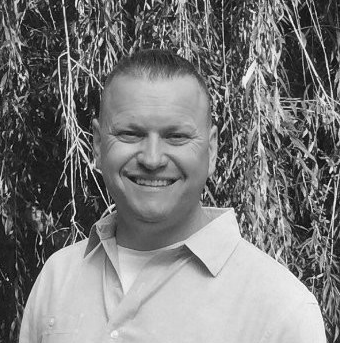 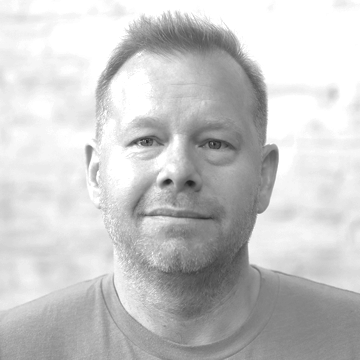 BISO Executive Advisors
Katherine CookBusiness Information Security Officer
Over a decade of experience in IT internal audit and compliance, ITGRC, Policy Management, Third-party risk assessment, SOX, SOC 1/2, HIPAA, NIST Cyber Security Framework, working in the hospital & health care industry. Extensive background in computer forensics and Network Security.
James FisherBusiness Information Security Officer
Cyber security leader focused on the initial assessment of enterprise security architecture programs and understanding an organization's current level of maturity, developing short and long-term strategies, goals, and roadmaps to move towards a higher level of maturity.
Chris NelsonBusiness Information Security Officer
Experienced leader within Security, Corporate IT, and Product Infrastructure Engineering and Operations from individual contributor to senior leader. Continues to expand his practice of using Permaculture in the design and implementation of security programs, information technology, and service management.
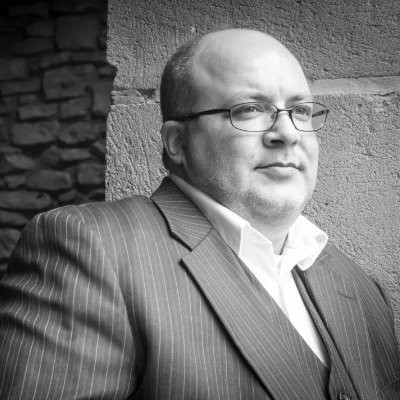 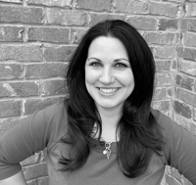 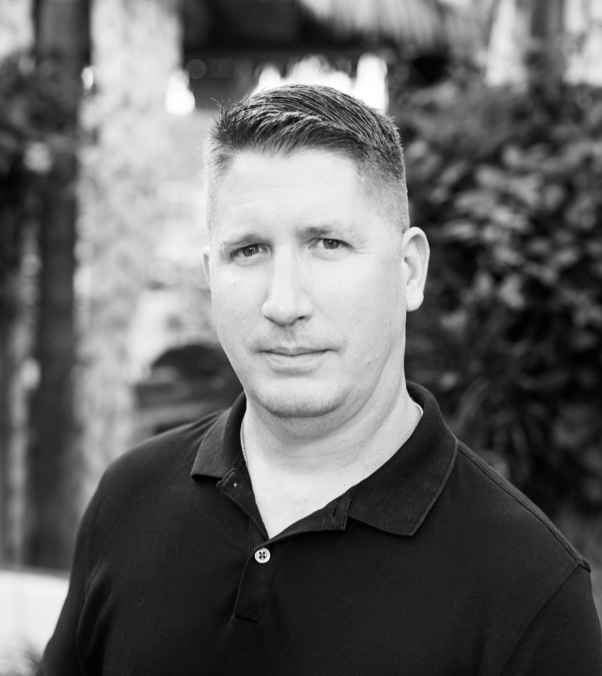 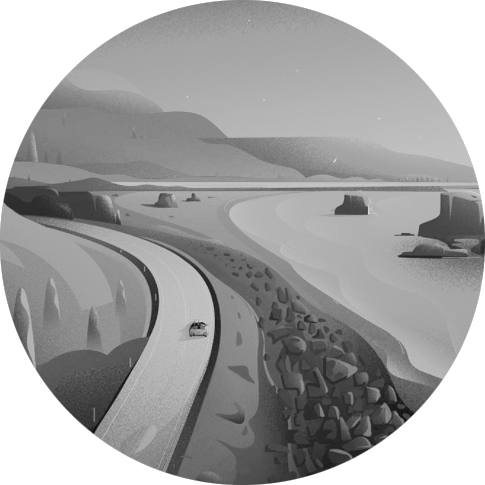 Our team has been down that road.
Strategic Sourcing
Pricing Rationalization
Working together to drive down the cost of acquisition to ensure the best possible financial and terms & conditions are provided
Technology Benchmarking
Score cards comparing different vendor solutions against weighted customer requirements
RFQ & RFP Process Management
A formalized multi-vendor comparison and evaluation as an extension of customer sourcing
Supply Chain Optimization
Having the right relationships with major OEMs, with insights around worldwide supply chain in conjunction with active management to ensure timely delivery
Focus on adjacencies
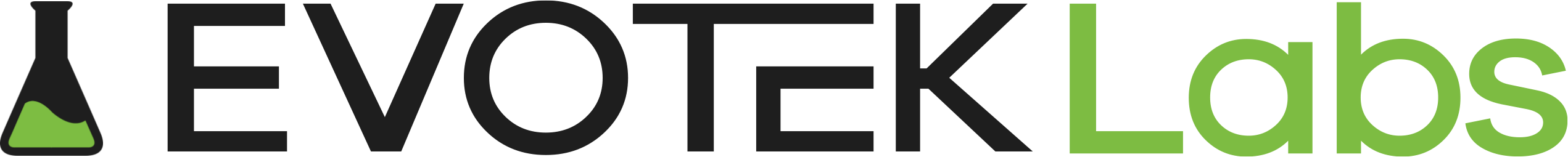 We give IT leaders emerging tech insight to map out a strategy combining what you have today with what you’ll need for tomorrow through:
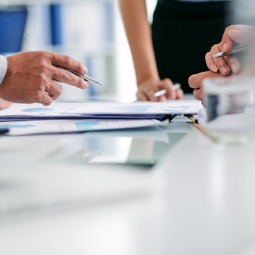 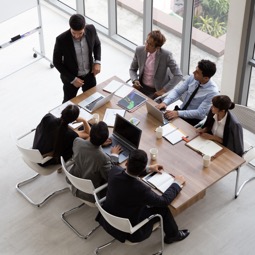 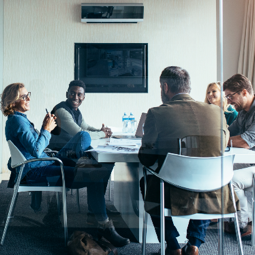 Forecasting
emerging trends shaping tomorrow’s IT landscape
Access
to the world’s most innovative startups and venture firms
Advising
how best to prepare for and leverage emerging technologies
[Speaker Notes: EVOTEK Labs – we work with you to create a long-term technical roadmap, then help you find, evaluate and successfully deploy the right emerging tech to accomplish your objectives. We do this by providing emerging tech advising, emerging tech forecasting, and emerging tech access.

Emerging Tech Forecasts: We track technical advancements as they emerge from the nation’s top academic and research facilities, and as they coalesce into fledgling startups competing for venture capital. Tracking thousands of these startups lets us create informed studies for you of what’s trailblazing today, and where things are heading tomorrow. We distill our findings into actionable forecasts and technical recommendations.

Emerging Tech Access: Thousands of new enterprise IT startups enter the market annually. Several become industry standards, and many are added to mainstream platforms. Unfortunately, many more will not make it. We continuously monitor the flow of tech entrants and select only those with promising staying power for deeper agnostic evaluation. You benefit from access to these up-and-comers once we’ve done all the legwork.

Strategic Technology Advisory Services: We help you develop a strategic technology roadmap, execute it, and adjust for your next tomorrow. Through executive workshops, we assess your current environment and aspirational future then develop a plan to exploit new technology to get you there. Our Strategic Technology Advisory Services are part of a three-layer service suite along with enterprise architecture and advanced engineering advisory services. 

EVOTEK Labs focuses solely on emerging tech across 7 core practices of enterprise IT – security, edge, infrastructure, cloud, operations, data, and deep tech. We track emerging technologies as they mature through research, startup formation, venture investment, product launch, and customer deployment. We sift through thousands of startups annually, filter out the hype, select the ones who will survive, and pick the ones right for your customer goals. We do all the legwork so you can focus on achieving your strategic objectives.]
Giving Back
Minority Owned
EVOTEK is a Minority Business Enterprise and carries the MWBE certification. In addition, we celebrate diversity in culture, racial, religious, age, gender, and orientation. This outlook has driven the high-performance nature of our team.
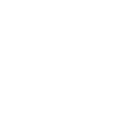 Giving Foundation
Our philanthropy programs amplify the enthusiasm we have for giving back to our community—specifically supporting veterans and Women in Technology.
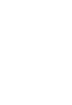 Project Gratitude
Project Gratitude is targeted to provide support for those who have defended the United States. We are forever grateful for the sacrifice of our veterans, first responders and their families.
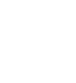 Women In Technology
We established a program to promote tech for women and have established a scholarship, mentoring program throughout university and guaranteed job placement upon graduation.
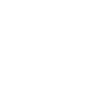 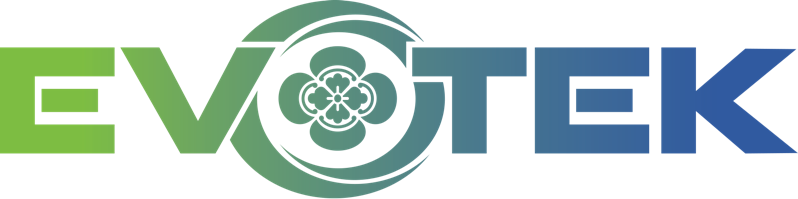 The Premiere Enabler of Digital Business
Headquartered in San Diego, California, USA
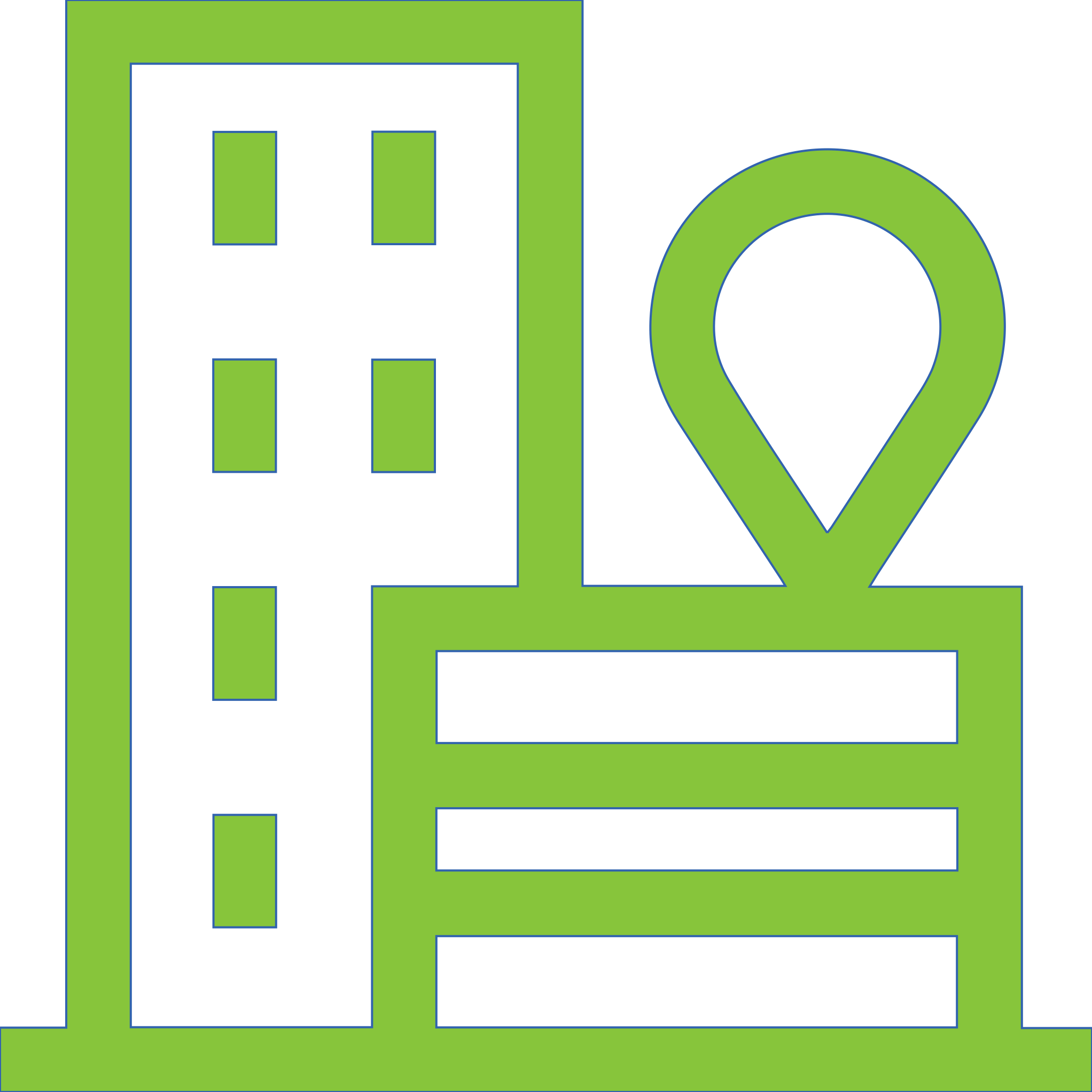 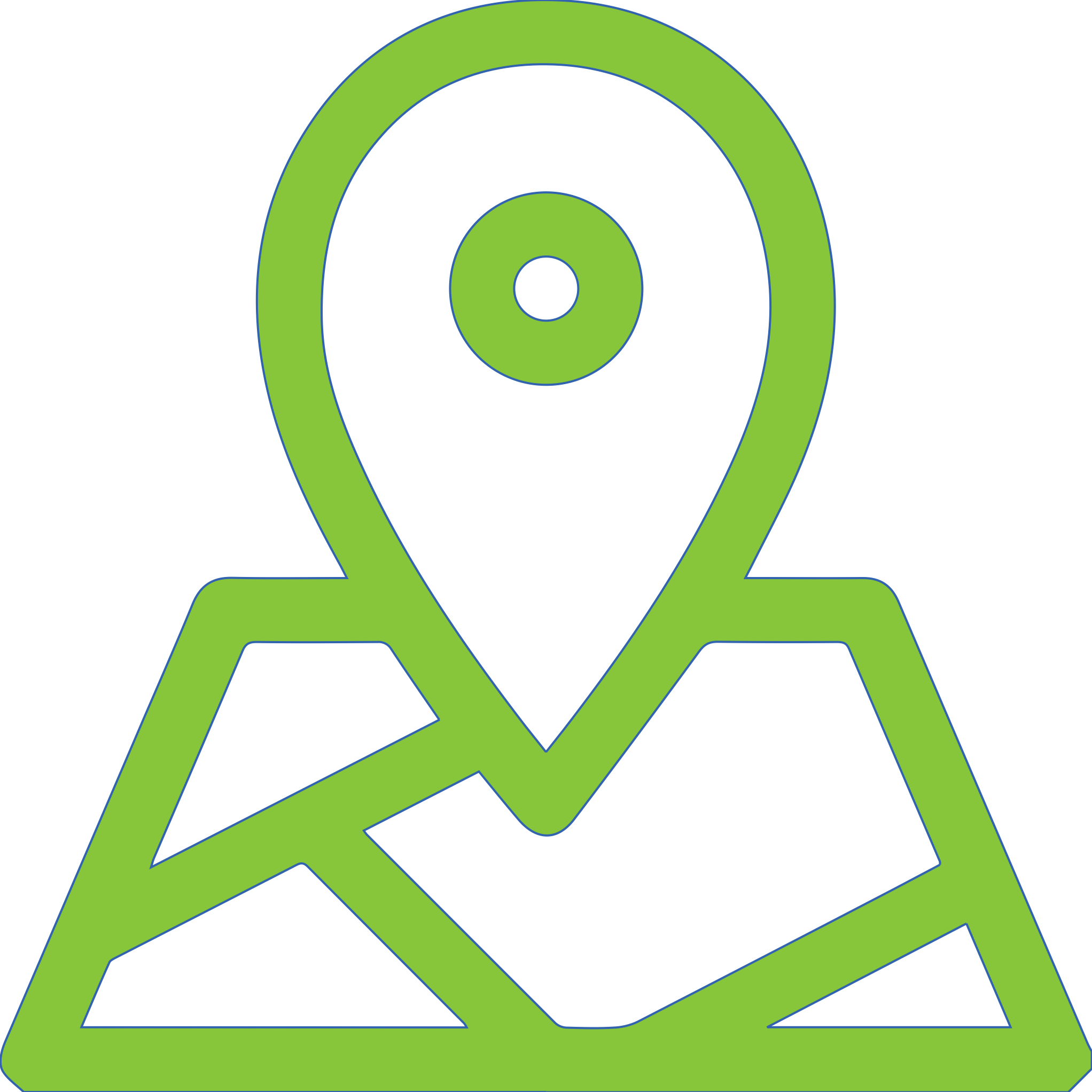 Founded in 2014
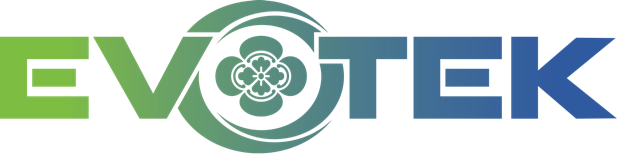 183 Employees
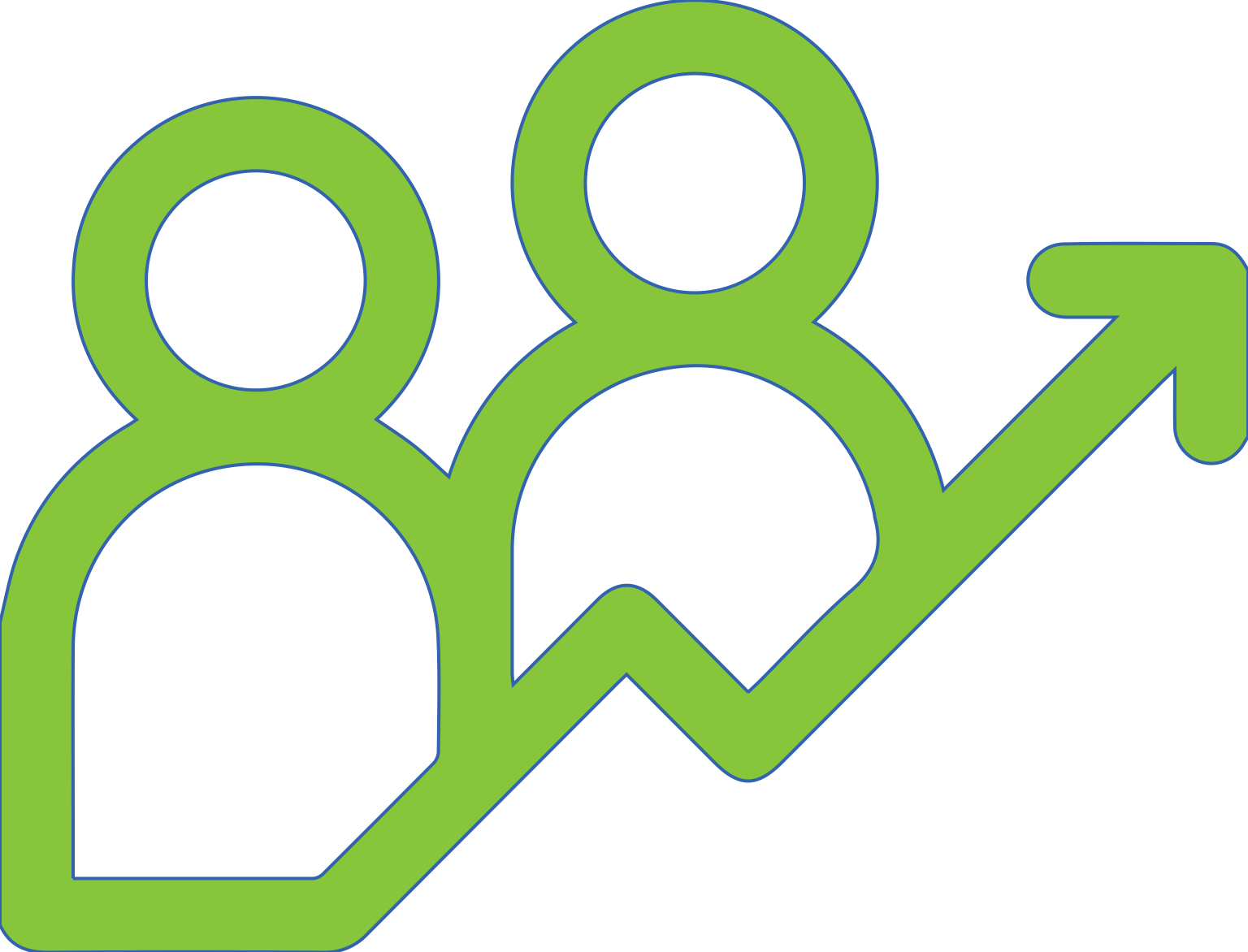 2022 Revenue $425M+
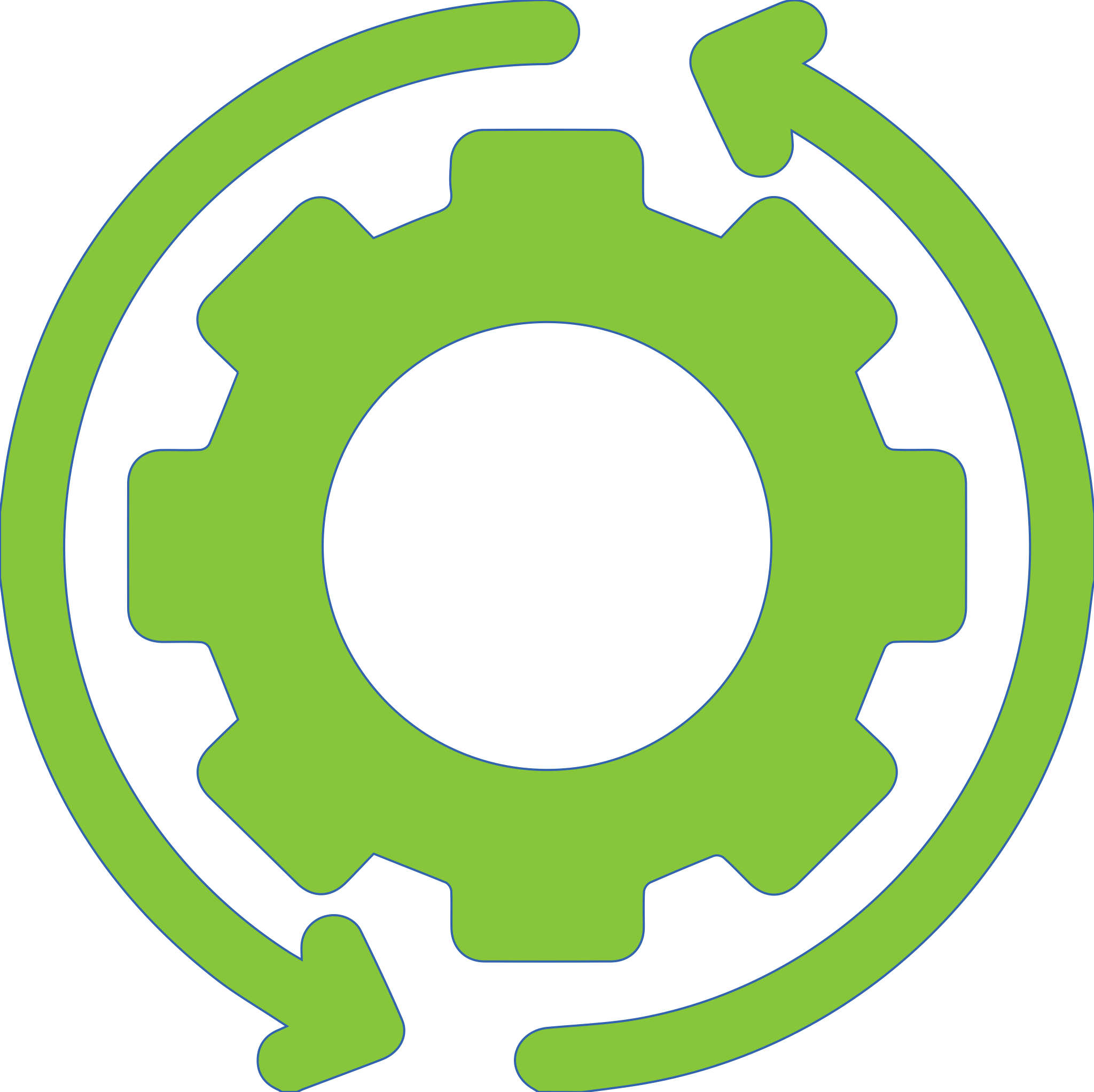 Technology Solution, Advisory Services, Strategic Sourcing
Awards & Recognitions
27 for Technology Leadership, 11 for Revenue Growth and 9 for Culture
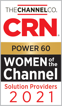 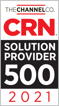 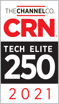 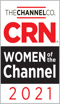 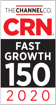 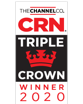 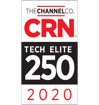 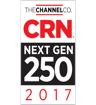 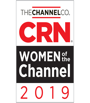 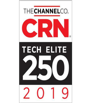 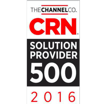 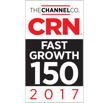 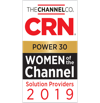 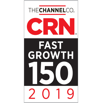 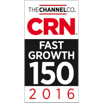 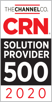 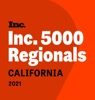 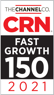 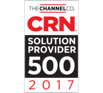 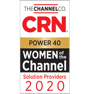 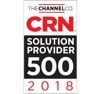 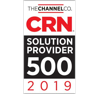 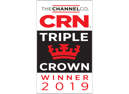 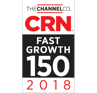 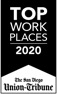 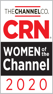 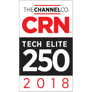 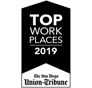 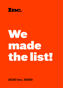 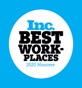 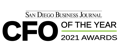 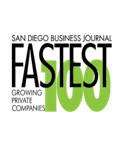 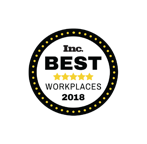 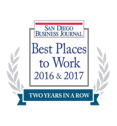 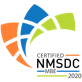 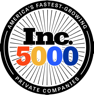 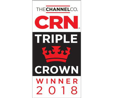 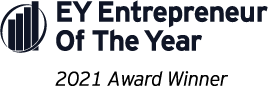 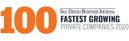 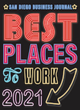 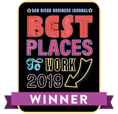 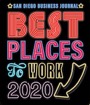 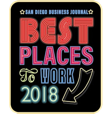 2016-2018
2019
2020
2021
The EVOTEK Difference
EVOTEK provides solutions that span technical and business domains. By working in cooperation with the business and IT we facilitate alignment, reduce dependence on functional silos and concentrate on our customer’s business objectives instead of internal politics.
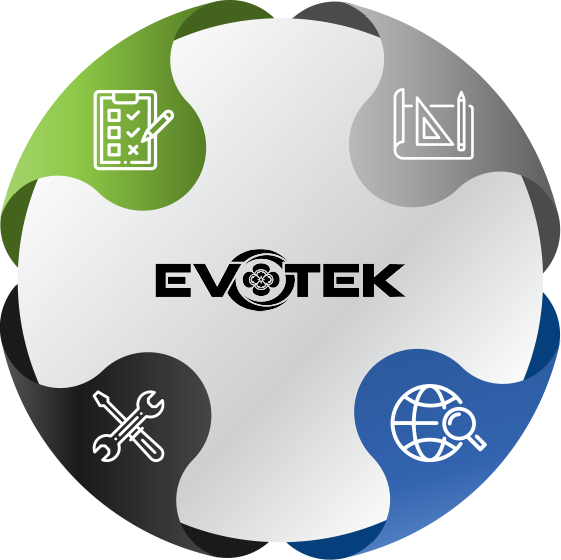 Advisory Services
Architecture
Providing real-world executive guidance to help our customers make strategic plans and optimize their use of technology.
Planning, design and management of the infrastructure and systems that support our customer’s objectives.
Engineering
Strategic Sourcing
Developing and implementing technical solutions that drive and improve business process, operations, and user experience.
Aligning customers and vendors to find optimal economic and contractual outcomes that support our customer’s requirements.
Technical Domains
Our integrated technical domains provide a cohesive approach to digital initiatives while driving business impact. EVOTEK provides a clear path for clients looking to bring their various teams together to execute an integrated solution with Security at the core.
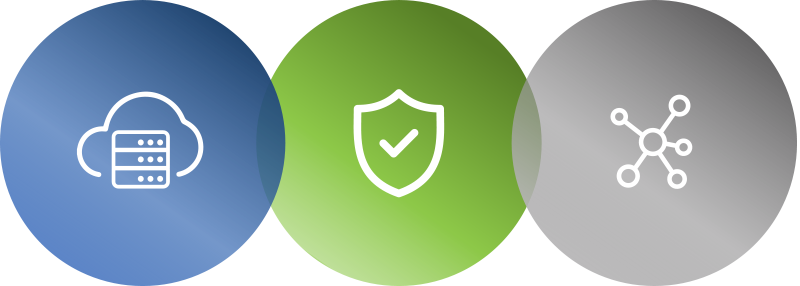 Cybersecurity
Network
Platform
[Speaker Notes: EVOTEK provides cross-functional solutions with offerings that span an integrated set of technical domains. By working between the business and IT we can facilitate alignment, reduce functional silos, and focus on business objectives not internal politics. 

Our integrated technical domains provide a cohesive approach to digital initiatives while driving business impact. EVOTEK provides a clear path for clients looking to bring their various teams together to execute an integrated solution with Security at the core.]
CISO Executive Advisors
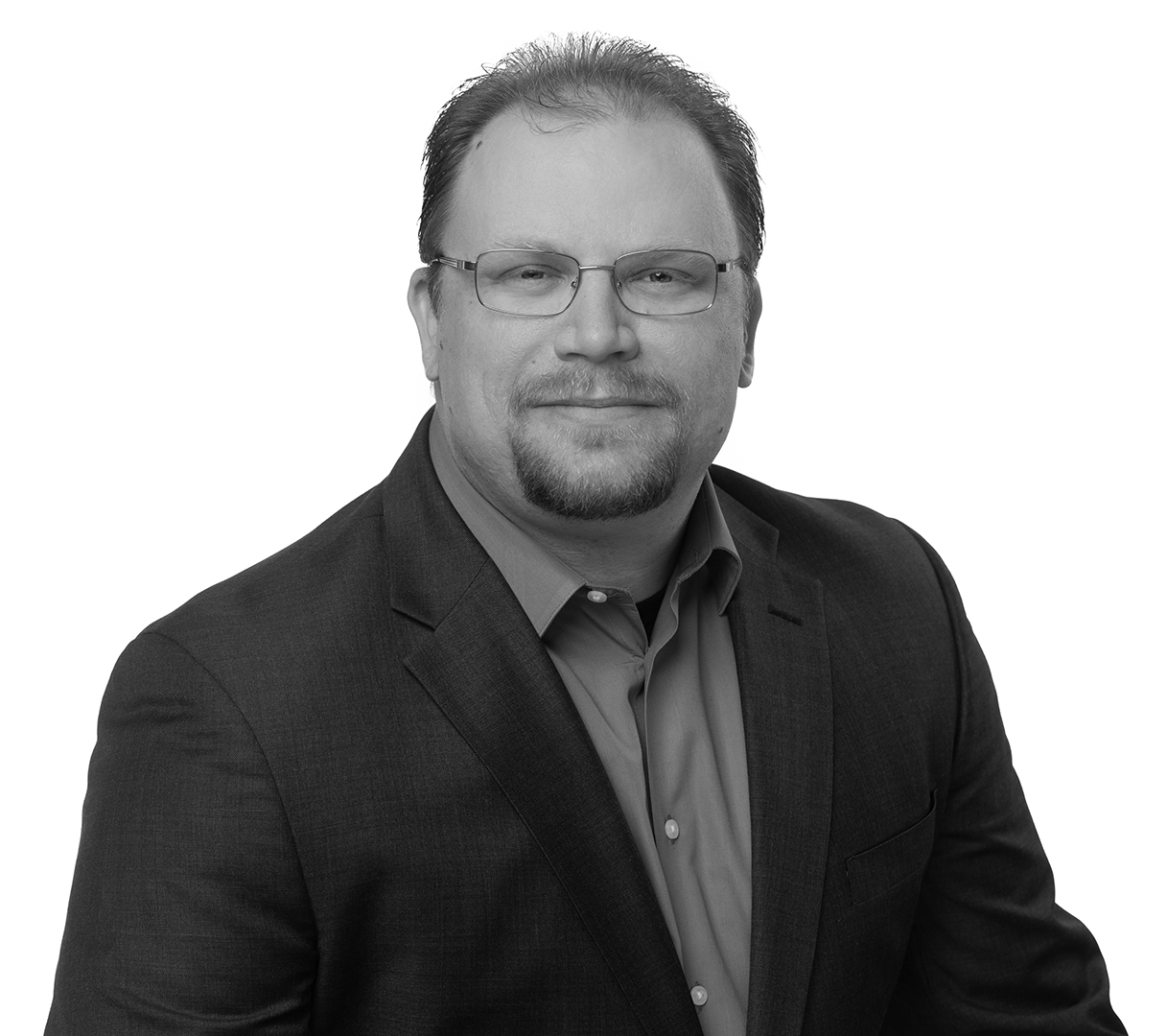 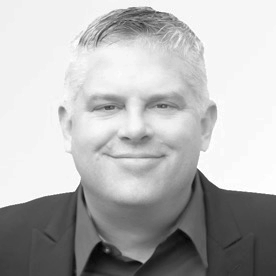 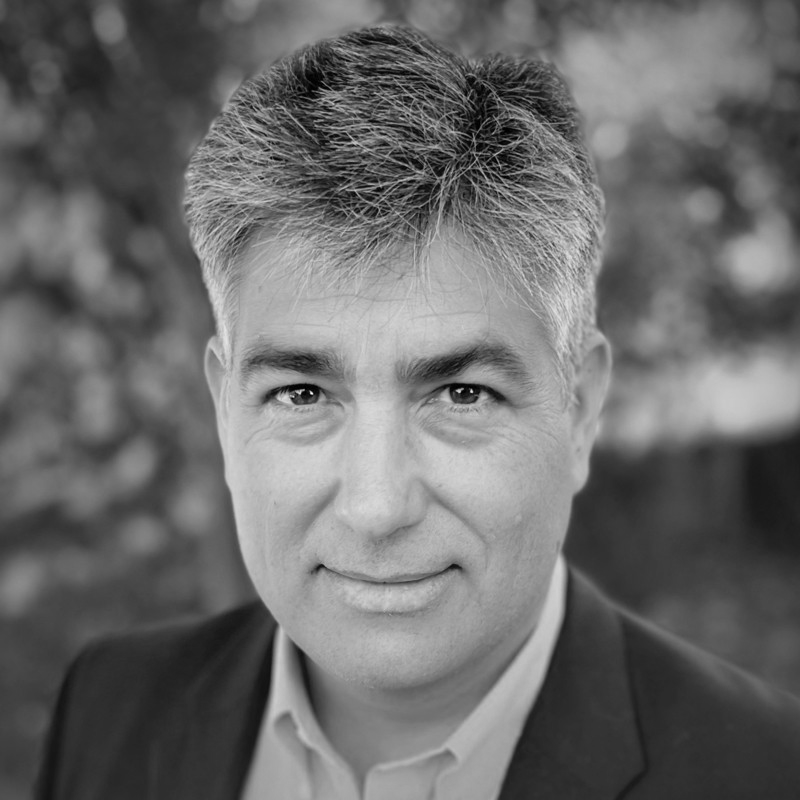 Robert YausCISO, Executive AdvisorCertified security executive with 20+ years of success in cyber security leadership, focused on transformation, business alignment, risk management, and security operations within large, global organizations.
Matt ShufeldtVP Services and CISO Executive Advisor
Multi-time and multi-vertical CISO and a long-time senior IT leader. He is an experienced practitioner in domains of Cybersecurity and Security Compliance.
Chris ForbesCISO | Executive Advisor
40+ years of IT, Risk, and Security, US Navy veteran, roles include 3x CISO, 2x Chief Privacy Officer, CTO, ISO, Global Head of Technology Risk, Head of Systems Development.
Darren NaftzgerExecutive Advisory Director and CISO
Global CISO with over 25 years of experience developing and executing global security programs and risk management strategies – leading global teams undergoing security transformations, improving security operations.
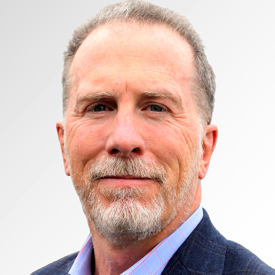 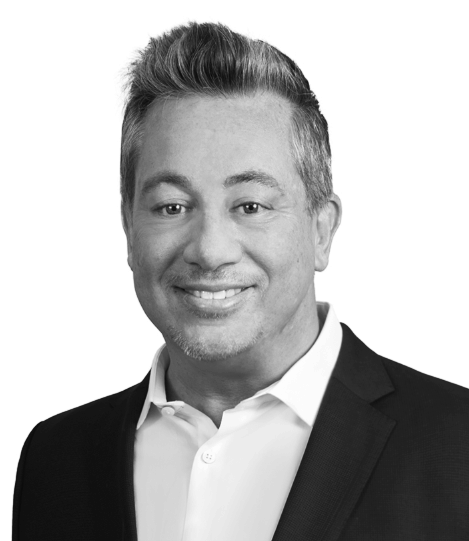 Jacob RubinCISO, Executive Advisor
Security and risk executive with broad Fortune-class experience in technology, manufacturing, hospitality, healthcare, and consulting. He holds an MBA, MISM, and a Ph.D. in Behavioral Cyber Psychology.
Eric BarricklowCISO | Executive AdvisorSuccessful Technologist and Cybersecurity Leader with 25+ years of broad experience developing and aligning Security programs in the Federal, State, Municipality and Aerospace industries.
Vincent GrimardCISO | Executive AdvisorVincent is a technology and cybersecurity executive with 25 years of proven expertise in building and scaling robust cybersecurity programs. He is adept at navigating complex federal, state, financial, and industry compliance frameworks.
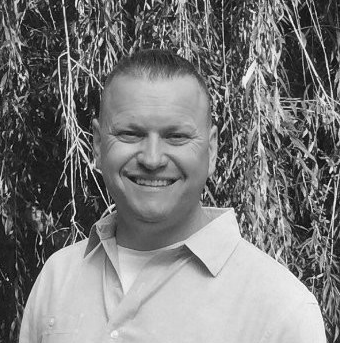 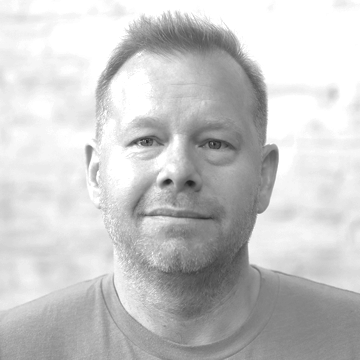 BISO Executive Advisors
Katherine CookBusiness Information Security Officer
Over a decade of experience in IT internal audit and compliance, ITGRC, Policy Management, Third-party risk assessment, SOX, SOC 1/2, HIPAA, NIST Cyber Security Framework, working in the hospital & health care industry. Extensive background in computer forensics and Network Security.
James FisherBusiness Information Security Officer
Cyber security leader focused on the initial assessment of enterprise security architecture programs and understanding an organization's current level of maturity, developing short and long-term strategies, goals, and roadmaps to move towards a higher level of maturity.
Chris NelsonBusiness Information Security Officer
Experienced leader within Security, Corporate IT, and Product Infrastructure Engineering and Operations from individual contributor to senior leader. Continues to expand his practice of using Permaculture in the design and implementation of security programs, information technology, and service management.
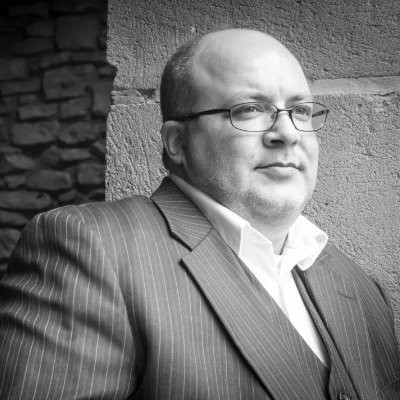 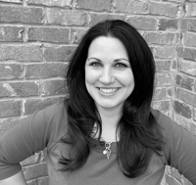 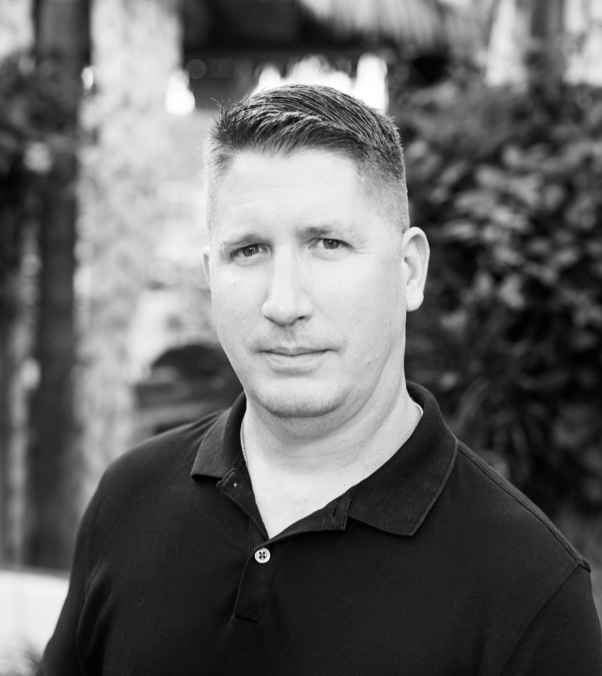 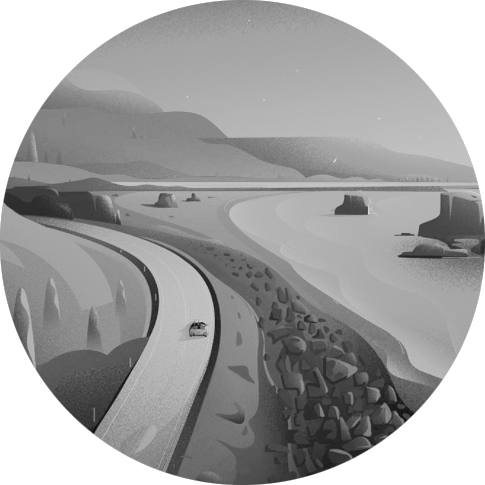 Our team has been down that road.
Strategic Sourcing
Pricing Rationalization
Working together to drive down the cost of acquisition to ensure the best possible financial and terms & conditions are provided
Technology Benchmarking
Score cards comparing different vendor solutions against weighted customer requirements
RFQ & RFP Process Management
A formalized multi-vendor comparison and evaluation as an extension of customer sourcing
Supply Chain Optimization
Having the right relationships with major OEMs, with insights around worldwide supply chain in conjunction with active management to ensure timely delivery
Focus on adjacencies
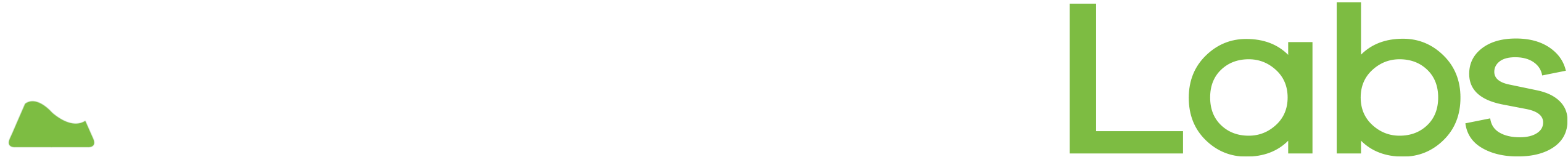 We give IT leaders emerging tech insight to map out a strategy combining what you have today with what you’ll need for tomorrow through:
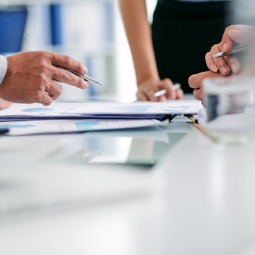 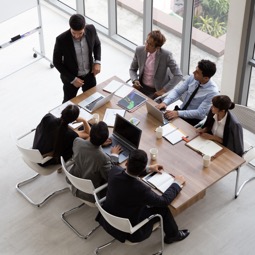 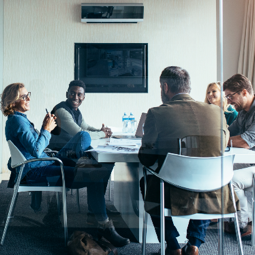 Forecasting
emerging trends shaping tomorrow’s IT landscape
Access
to the world’s most innovative startups and venture firms
Advising
how best to prepare for and leverage emerging technologies
[Speaker Notes: EVOTEK Labs – we work with you to create a long-term technical roadmap, then help you find, evaluate and successfully deploy the right emerging tech to accomplish your objectives. We do this by providing emerging tech advising, emerging tech forecasting, and emerging tech access.

Emerging Tech Forecasts: We track technical advancements as they emerge from the nation’s top academic and research facilities, and as they coalesce into fledgling startups competing for venture capital. Tracking thousands of these startups lets us create informed studies for you of what’s trailblazing today, and where things are heading tomorrow. We distill our findings into actionable forecasts and technical recommendations.

Emerging Tech Access: Thousands of new enterprise IT startups enter the market annually. Several become industry standards, and many are added to mainstream platforms. Unfortunately, many more will not make it. We continuously monitor the flow of tech entrants and select only those with promising staying power for deeper agnostic evaluation. You benefit from access to these up-and-comers once we’ve done all the legwork.

Strategic Technology Advisory Services: We help you develop a strategic technology roadmap, execute it, and adjust for your next tomorrow. Through executive workshops, we assess your current environment and aspirational future then develop a plan to exploit new technology to get you there. Our Strategic Technology Advisory Services are part of a three-layer service suite along with enterprise architecture and advanced engineering advisory services. 

EVOTEK Labs focuses solely on emerging tech across 7 core practices of enterprise IT – security, edge, infrastructure, cloud, operations, data, and deep tech. We track emerging technologies as they mature through research, startup formation, venture investment, product launch, and customer deployment. We sift through thousands of startups annually, filter out the hype, select the ones who will survive, and pick the ones right for your customer goals. We do all the legwork so you can focus on achieving your strategic objectives.]
Giving Back
Minority Owned
EVOTEK is a Minority Business Enterprise and carries the MWBE certification. In addition, we celebrate diversity in culture, racial, religious, age, gender, and orientation. This outlook has driven the high-performance nature of our team.
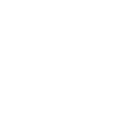 Giving Foundation
Our philanthropy programs amplify the enthusiasm we have for giving back to our community—specifically supporting veterans and Women in Technology.
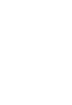 Project Gratitude
Project Gratitude is targeted to provide support for those who have defended the United States. We are forever grateful for the sacrifice of our veterans, first responders and their families.
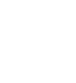 Women In Technology
We established a program to promote tech for women and have established a scholarship, mentoring program throughout university and guaranteed job placement upon graduation.
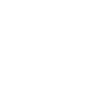